Introduction to Bangladesh Economy
MUNMUN SHABNAM BIPASHA
Department of Business Administration
Daffodil International University
Content
Introduction
Economic activities 
The economic activities of the people of Bangladesh 
Different economic system 
Characteristics of capitalistic economic system 
Characteristics of socialistic economic system 
Characteristics of mixed economic system 
Underdeveloped, developing and developed economies 
Whether Bangladesh is an underdeveloped or developing country 
Vicious circle of poverty 
Basic economic problems of Bangladesh 
Solution of economic problems of Bangladesh
Introduction
Economic activities
Definition: In the way man earns money and spends it to fulfill his wants and the activities which he performs in this regard are called economic activities. So, the economic activities of human beings are mainly of two types- 
Activities related to earning money and  
Activities related to spending money.
The main objective of economic activities is to satisfy wants through consumption.
The economic activities of the people of Bangladesh
The nature of economic activities of any country depends upon-
1.Geographical and natural conditions 2.Traits of the race population 3.Rate of education 4.Stage of development 5.The overall socioeconomic conditions.
The major economic activities of the people of Bangladesh
Different Economic System
Economic System: The economic rules and regulations and the environmental factors by which overall economic activities of a country are conducted is called the economic system.
3 main types of economic systems prevail in different countries of the world, such as: 
Capitalistic economic system
Socialistic economic system
Mixed economic system
Capitalistic Economic System
Characteristics of Capitalistic Economic System
Socialistic Economic System
Main exponents of socialism- Karl Marx and Angles
Characteristics of Socialistic Economic System
Mixed Economic System
Characteristics of Mixed Economic System
Underdeveloped, developing and developed economies
The economic conditions of all countries of the world are not the same. Some countries are very developed in respect of industry, agriculture, trade and commerce, etc. The per capita income of their people and their standard of living are very high. Again many countries are economically less developed. Their per capita income is less and standard of living is low. 

That is why the countries of the world are classified into three groups on the basis of the level and stage of economic development such as:
Underdeveloped countries
Developing countries    
Developed countries.
Underdeveloped Countries
Those countries are called underdeveloped ones where-
 No economic development in real term has taken place
Per capita of the people is less 
The standard of living is low 
Importance of primary occupation is very high
Capital is less
Unemployment is high
Most of the demands of the people remain unfulfilled.
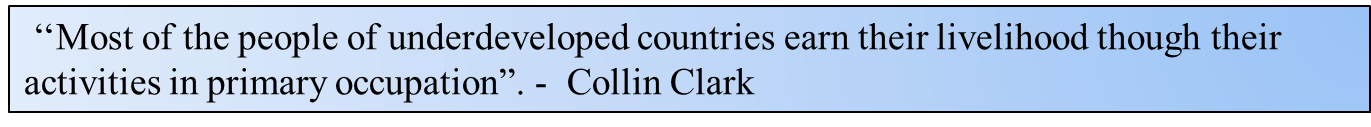 Developing Countries
Those countries are called developing ones where-
 per capita income and standard of living of the people are gradually increasing 
economy is gradually advancing forward
sufficient potentialities for the increase in per capita income and standard of living have been created
per capita income and standard of living is less compare to developed countries
Developed Countries
Those countries are called developed ones where-
Substantial development has taken place 
Per capita income of the people and their standard of living are very high 
Productivity in agriculture and industry is high
Rate of unemployment is negligible
The supply of goods of daily use and luxury are sufficient
Transport and communication system is developed
Facilities for education, health, housing, etc. are available in abundance
Main characteristics of developed countries
Whether Bangladesh is an underdeveloped or developing country? 😒
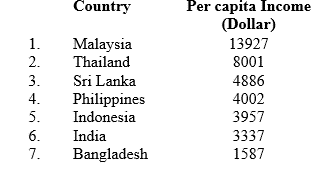 Per capita incomes of some developing countries
Vicious circle of poverty
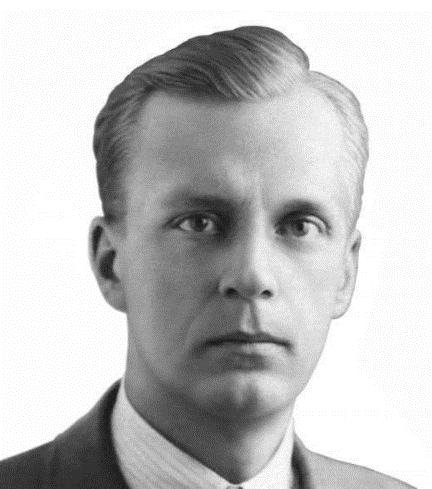 The main obstacle towards economic development faced by both undeveloped and developed countries is poverty. 😭 ‘The vicious circle of poverty is such a combination of certain forces which through mutual actions and reactions keep a country poor”.-  Professor Ragnar Nurkse 

The basic vicious circle stems from the fact that in least developed countries (LDCs) total productivity is low due to
Deficiency in capital
Market imperfections,
Economic backwardness
Underdevelopment.
Professor Ragnar Nurkse
Demand side and Supply side  Vicious Circle of Poverty
Figure 1
Figure 2
Supply Side: - Low productivity is reflected in low real income. The low level of real income means low savings. The low level of savings leads to a low level of productivity and to deficiency of capital. Deficiency of capital, in turn, leads to a low level of productivity and back to low income. Figure 2
Demand Side: - The low level of real income leads to low level demand, which in turn, leads to a low rate of investment and hence back to deficiency of capital, low productivity and low income. Figure 1
Underdeveloped Human and Natural Resources
Market Imperfections 

 Underdeveloped Natural Resources 

Backward People
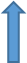 The development of natural resources is depending upon the productive capacity of the people of the country. If people are backward and illiterate, lack in technical skill, knowledge and entrepreneurial activity, the natural resources will tend to remain unutilized even misutilized. On the other hand, people are economically backward in a country due to underdeveloped natural resources. Therefore both consequences cause of backward people.
Basic economic problems of Bangladesh
Basic economic problems of Bangladesh
Basic economic problems of Bangladesh
Solution of economic problems of Bangladesh
Solution of economic problems of Bangladesh
Solution of economic problems of Bangladesh